Building your secondary school oracy culture with the ESU
M. Christmas and A. Khan Sullivan, 15/09/2021, Webinar
Housekeeping
Today's session is being recorded

Control your video and microphone settings (please 'mute' when not speaking)

Please check your screen name (please show your name and school)

Use the group chat for questions/comments

Approx. 60 minutes – including Q&A
Matthew Christmas (he/him) 
Head of Engagement
Ameena Sullivan (she/her) Senior Education Officer
What is oracy?
The Oracy All-Party Parliamentary Group launched the Speak for Change Inquiry in 2019 to improve oracy education for every child in every school.
"It is purposeful classroom talk which develops children’s speaking and listening skills and enhances their learning through the effective use of spoken language."
The provision of oracy in schools is not equal, yet oracy education is critical to addressing inequality in education, and in society.
Why is teaching oracy important?
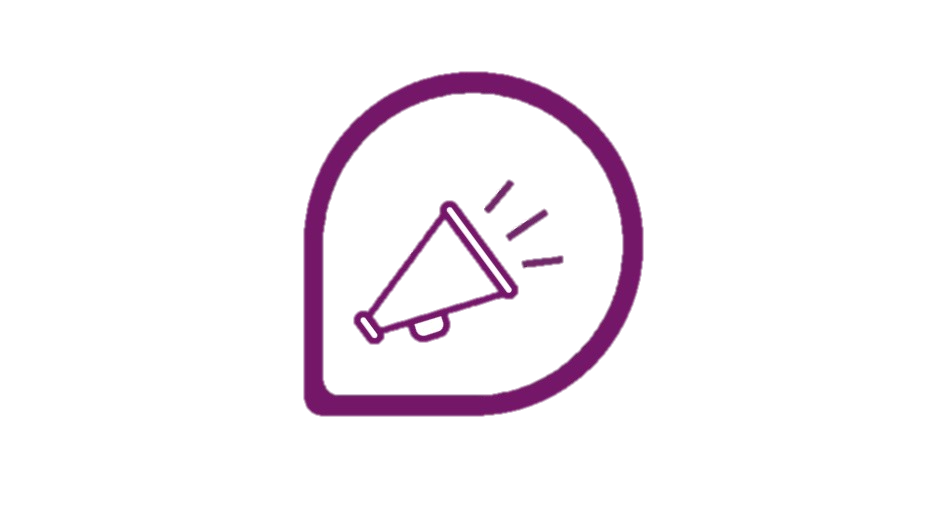 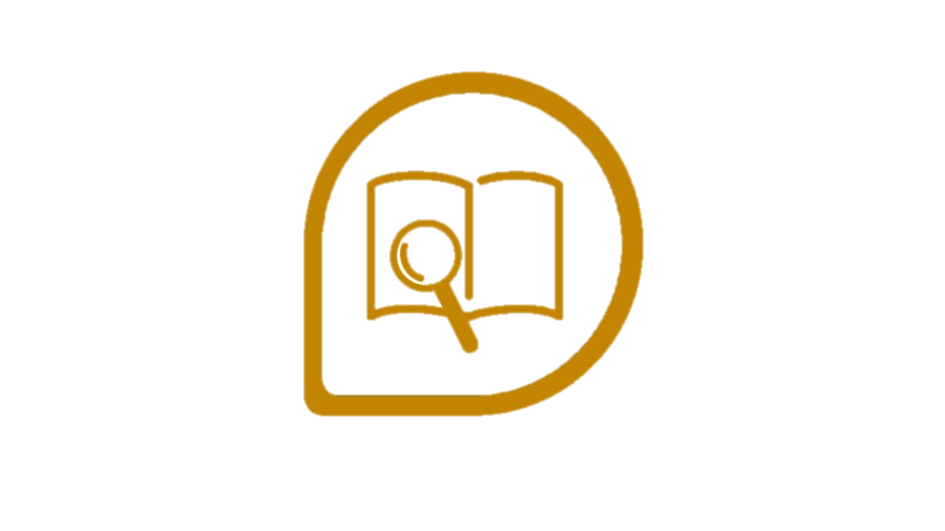 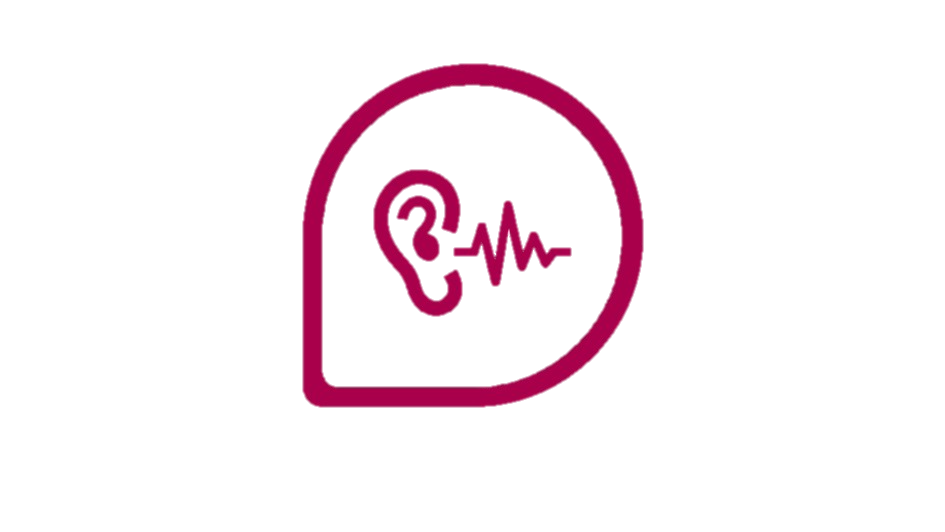 Expression & Delivery
Listening   & Response
Reasoning & Evidence
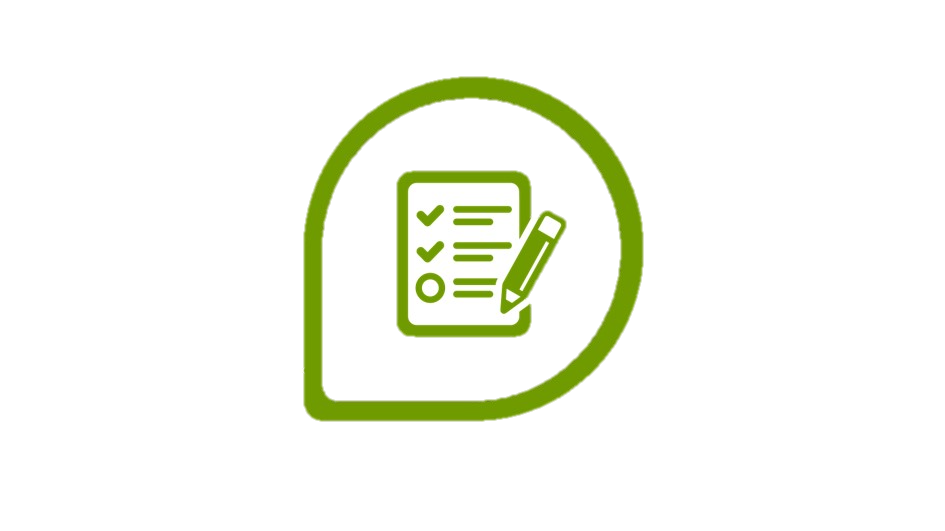 Organisation   & Prioritisation
ORACY APPG FINDINGS
ESU ORACY SKILLSETS
Equipping students with the skills of oracy has unlocked many voices of our students and allowed them to push boundaries in their learning…students now are developing an extra tool in their thirst for learning through debate – 
Teacher, St Mark’s Catholic School
What do students and teachers say?
It’s helped me develop my skills not just in acting but in how to understand emotions. It’s made me more empathetic. - 
Myra, student, Westbourne School, Penarth
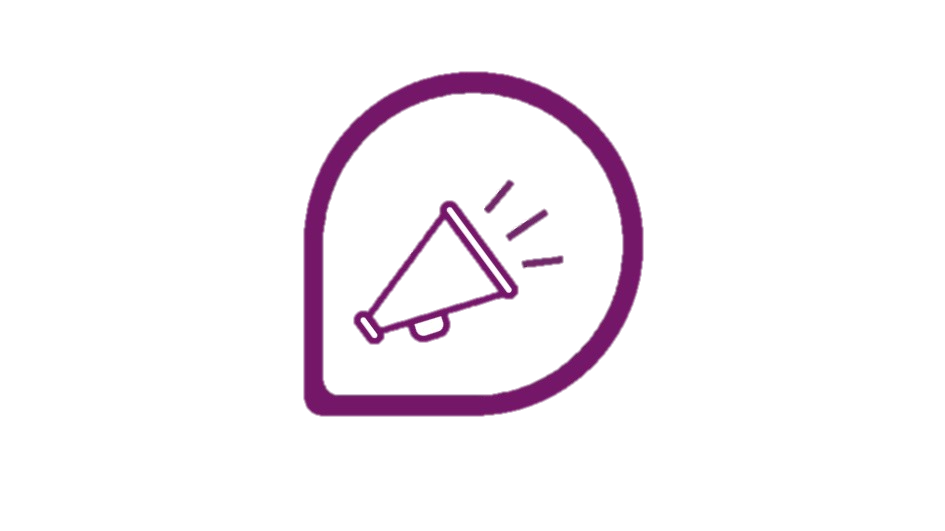 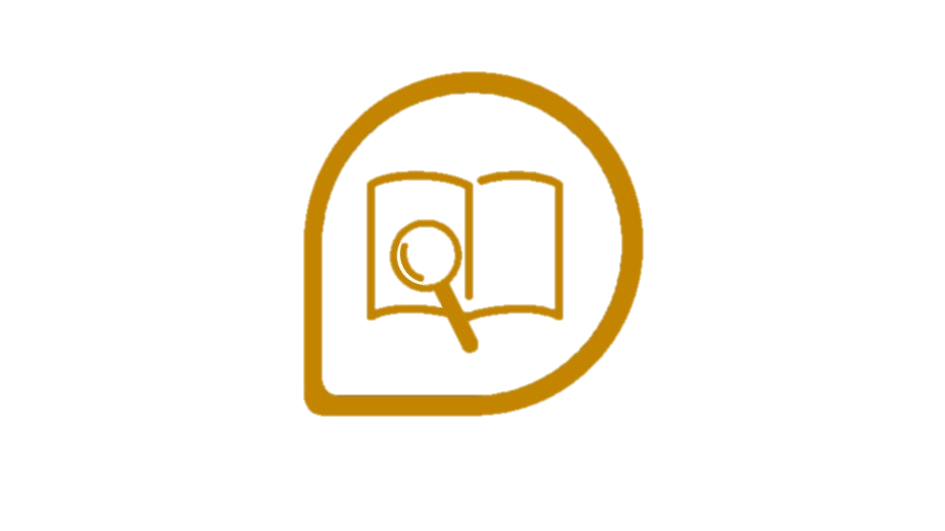 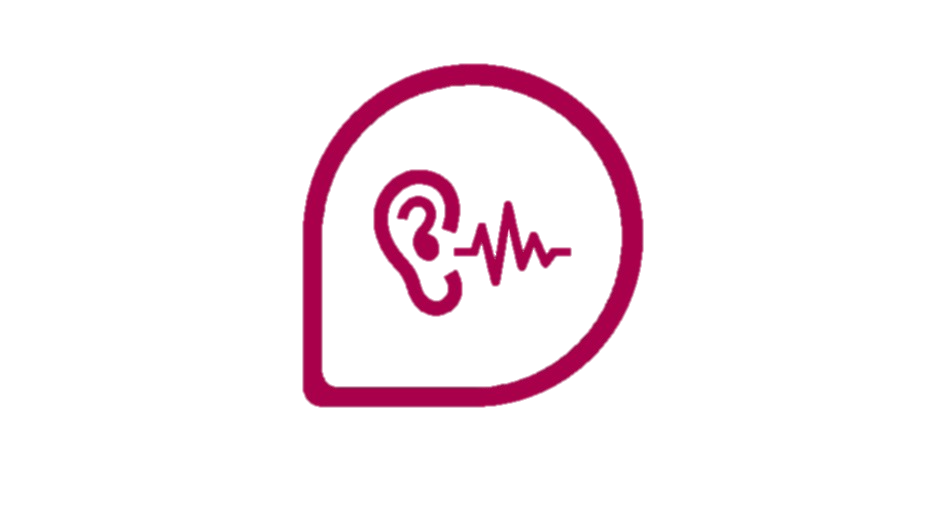 Through the Schools’ Mace we’ve learnt structured ways to get our point across to other people. It’s a more formal and educated approach to answering questions and finding the best solution. - Arian, student, Woodside High School
The ESU has been very important in helping me to develop confidence in myself and in my own abilities. I got an offer from Oxford and being able to articulate my ideas to the professors there definitely helped. It’s an invaluable skill. 
- Patrick Clarke, student, St Francis Xavier’s College, Liverpool
Expression & Delivery
Listening   & Response
Reasoning & Evidence
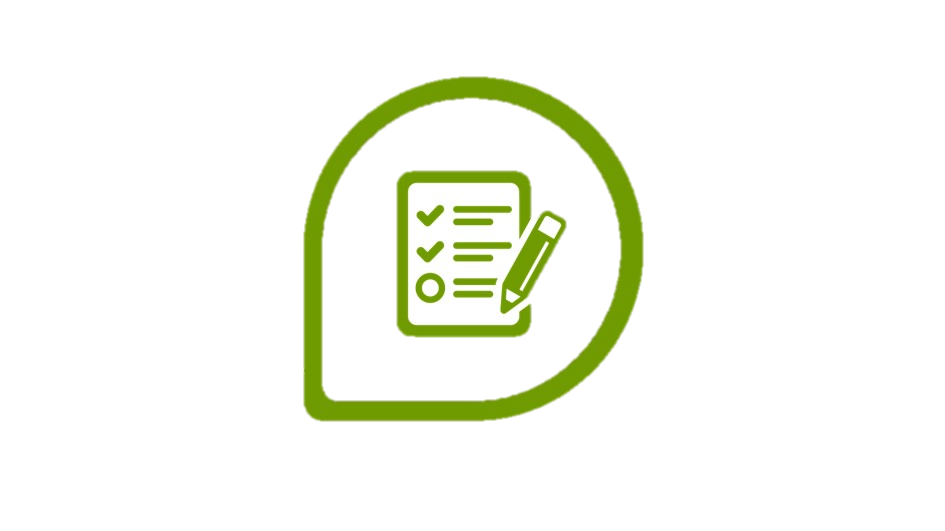 Organisation   & Prioritisation
They were able to see past their own mindset and incorporate views from many different angles so as to give their arguments a more holistic strength 
– Oracy Culture Award teacher
An Introduction to the ESU
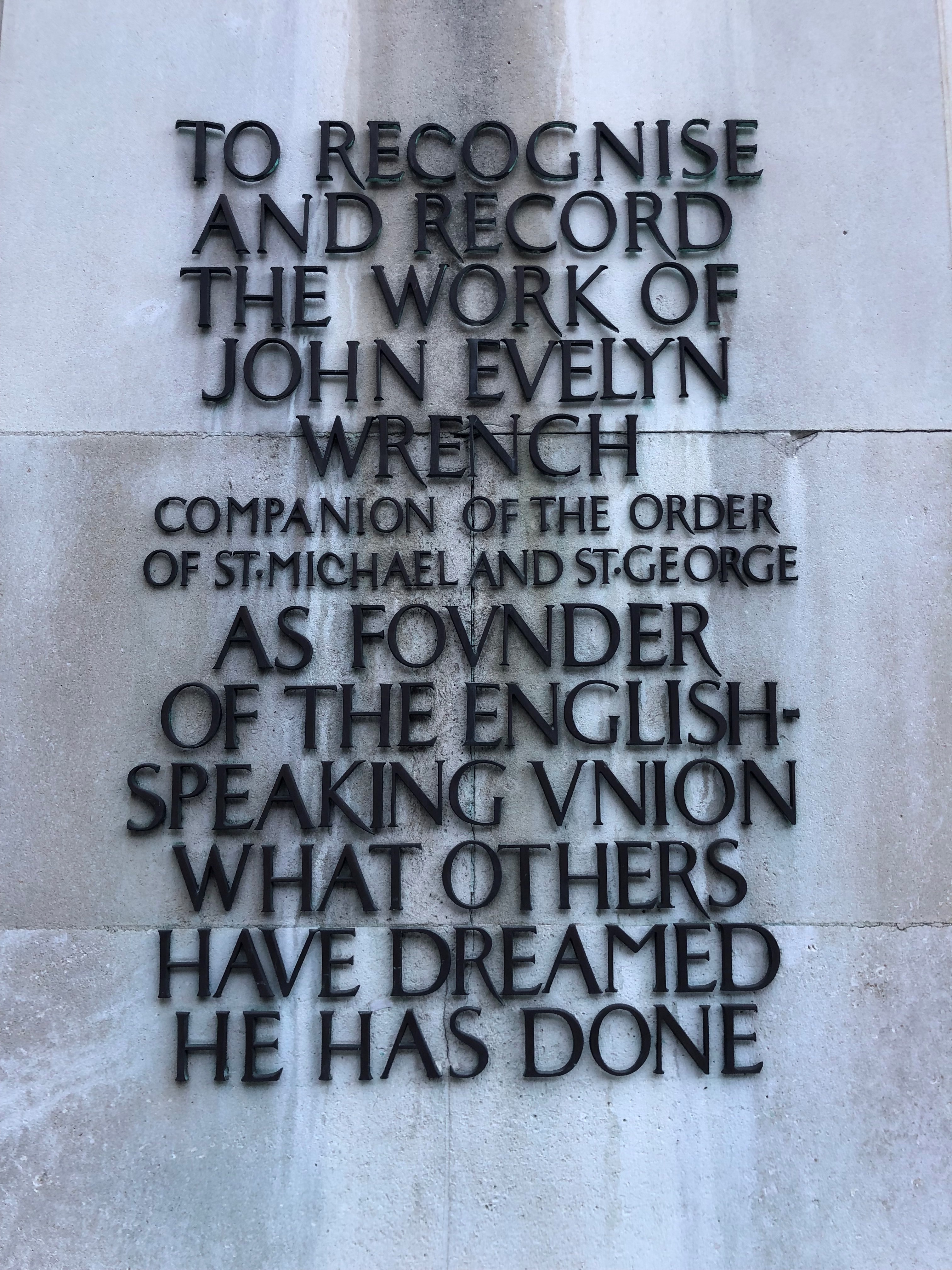 The ESU was founded in London in 1918, after the First World War, in the belief that better understanding between peoples could lay the foundations for peace. 

The ESU today is an educational charity and membership organisation working to give young people the speaking and listening skills and the cross-cultural understanding they need to thrive: to listen, to speak, and to succeed.  

The ESU runs three secondary age competitions, a range of other programmes, and CPD for teachers to promote a whole-school culture of oracy.
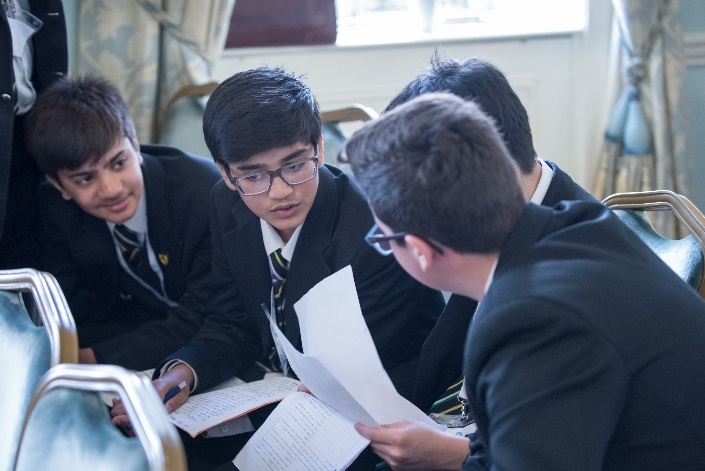 Why do schools engage with the ESU?
For Teachers
Free Resources
Our resources are free, ready-to-use and suitable for all levels of experience

Introduction to skillsets
Ice breakers
Activities and lesson plans to support training for all three competitions
Games and exercises across the curriculum (including tutor time, citizenship and science)
Available on our website and additional resources via our newsletter
CPD Workshops

Full-day, half-day or one-hour CPD workshops for up to 16 teachers per trainer
On demand
Trainer-led
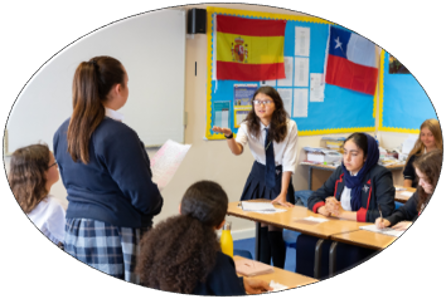 Our Secondary School Programmes
Discover Your Voice workshops

Full- or half-day bespoke debating or public speaking workshops
Years 5-13
On demand
Trainer-led
Debate Academy

Week-long friendly and immersive debating summer school
14-18 year olds
Approx. £545, bursaries available
Late July/Early August annually, Stamford School, Lincolnshire
Taught by leading debaters
Our National Competitions
Performing Shakespeare competition

Inclusive, accessible competition allowing students in England and Wales to perform Shakespeare
Practise oracy and drama skills. Supports KS3 NC English
Years 7, 8 and 9
£45 per school; subsidies available
Heats begin in January and February, with the grand final in June
Schools' Mace debating competition

Oldest and largest debating competition for schools in England
Years 7-13
£45 per team (one team per school); subsidies available
Heats begin in November, with the grand final in late March
ESU-Churchill Public Speaking competition

Largest public speaking competition for schools in England and Wales
Years 9-11
£45 per team (up to two teams per school); subsidies available 
Heats begin in November, with the grand final in April
Next Steps
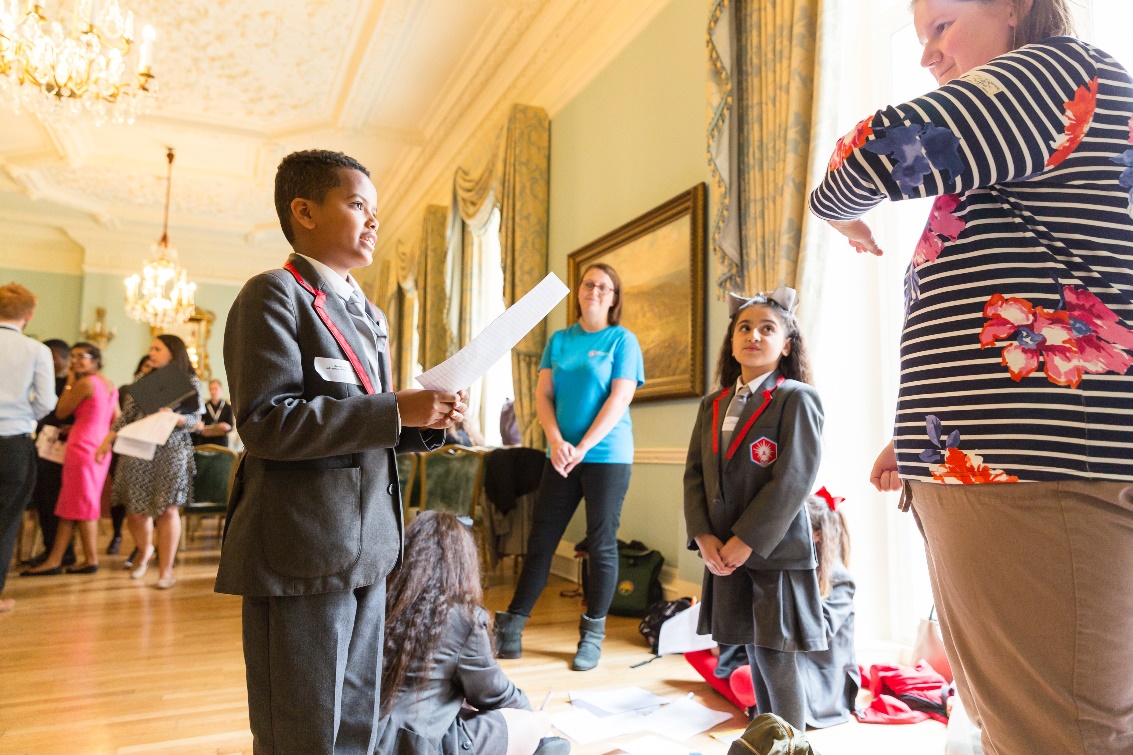 Questions?
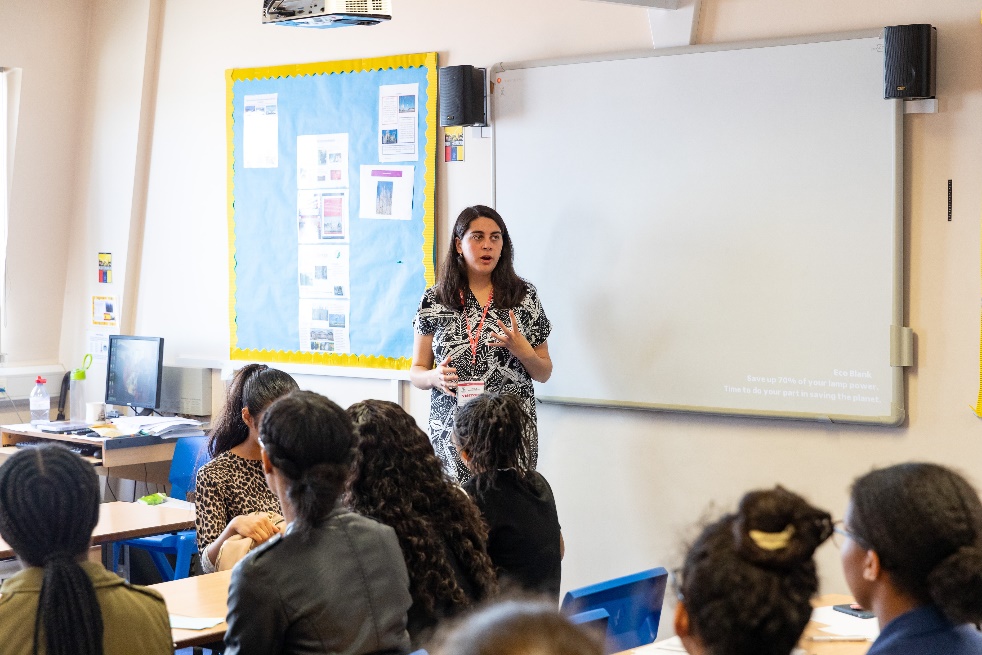